入院期間：2/26～3/2
942732
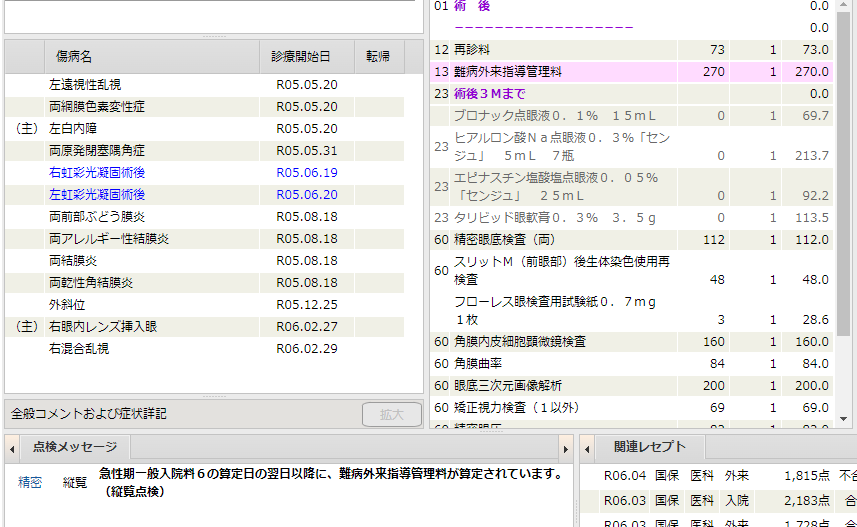 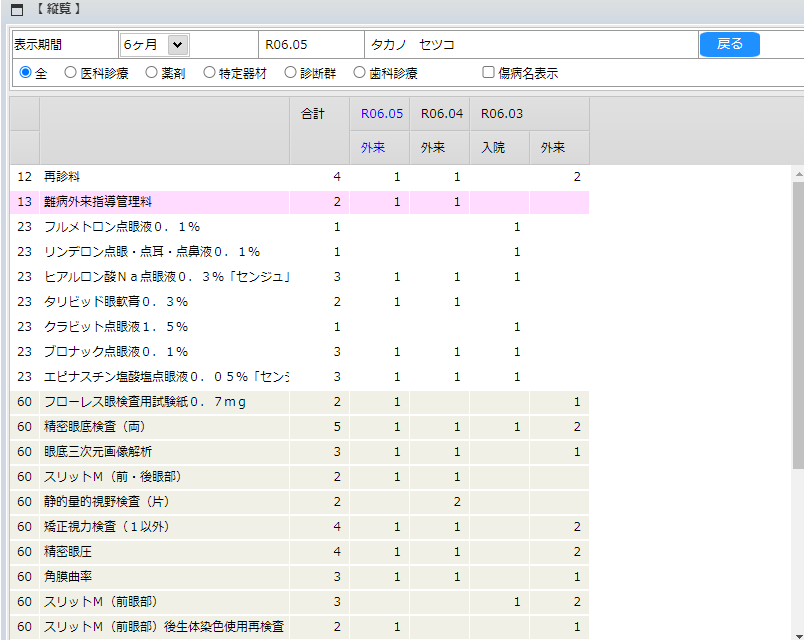 5月分なので、難病外来指導管理料は、
算定できると思うのですが、不合格判定されてしまいます。